1
Tumorprävention – Cancer Prevention
von Michael Ernst Müller, info@bienen-zur-gesundheit.de, Stand 1.10.2019
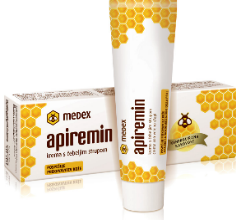 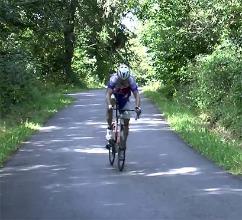 (LE: 6 Monate)
(Tumorfrei)
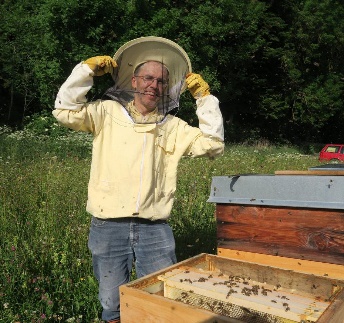 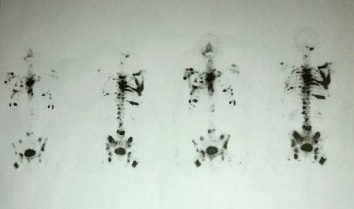 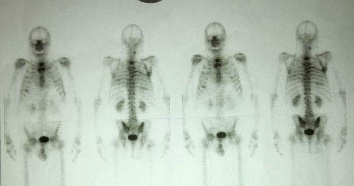 Studie
(Bild: 11/2013)
(Bild: 12/2017)
Verbreitung (2018)
Weltweit ca. 8,6 Millionen Tote!
Bis in 20 Jahren ein Anstieg auf 13 Millionen!
Klassische Behand-lungskonzepte
(OP, Bestrahlung, Chemotherapie, Antikörper-, Hormonbehandlung,  Immunbehandlung)
Komplementäre Tumortherapien
Ursachen
Rauchen, Alkohol, Übergewicht, Bewegungs-mangel, Nährstoffmangel, Lebensmittel, Gifte, Strahlung, Entzündungen, ...
Eigenverant-wortung laut WCRF, 2018
Ernährungs-umstellung
Moderater Sport
Raucher- und Alkoholstopp ...
Erfolgsaus-sichten 
Chemotherapie
Historie
Und dann?
Video
Tumorprävention
2
Gewidmet meinem 2017 verstorbenen Freund:
Dem „Tumorspezialisten“ Professeur Dr. Eberhard Bengsch
Einem der außergewöhnlichsten Menschen, dem ich je begegnet bin!
(Quelle)
Haftungsausschluss
3
Haftungsausschluss: Die in dieser Präsentation aufgezeigten Erkennt-nisse wurden sorgfältig recherchiert. Die in dieser Präsentation dargelegte Vorgehensweise, ist keine Aufforderung zum Eigenversuch!
Der Autor übernimmt keine rechtliche Verantwortung für Personen-, Sach- und Vermögensschäden in Bezug auf die in der Präsentation aufgezeigten Möglichkeiten und deren Folgen.
Die aufgeführten diagnostischen und therapeutischen Möglichkeiten sind grundsätzlich mit erfahrenen und verantwortlichen Ärzten und Therapeuten abzustimmen und zu überwachen.
Eine Antitumorernährung mit Bienenprodukten ist kein Ersatz für eine insgesamt vitamin- und nährstoffreiche, aber schadstoffarme und basische Vollwertkost, wohl aber deren wertvolle Ergänzung.
Präsentation - Verlinkungen
4
In dieser Präsentation werden viele externe Informationsquellen verlinkt.
Diese Hyper-Links erscheinen als farblich oranger und unterstrichener Text.
Sie können das Menü zu diesen Hyperlinks mit der rechten Maustaste aufrufen. Dann steht Ihnen die Schaltfläche Hyperlink öffnen zur Verfügung.
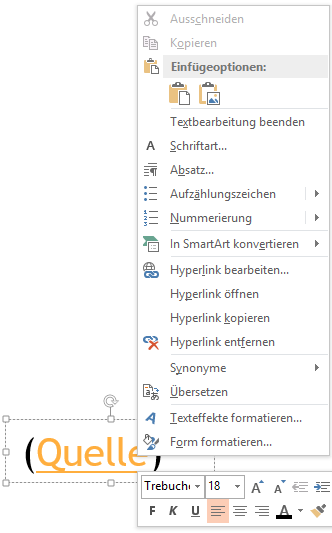 Personenangabe
5
Geboren 1964, verheiratet, 4 Kinder
Dipl.-Ingenieur der Luft- und Raumfahrt
Ich bin kein Arzt, kein Heilpraktiker und kein Therapeut! Ich habe keine schulmedizinische Ausbildung, stattdessen:
Ich war 30 Jahre lang an einer fortschreitenden Arthrose mehrerer Gelenke erkrankt (Knie, Hüfte und Schulter)
1965 bis 2014 starke Allergien, Asthma als Impfschaden
12 Jahre lang massive Herzprobleme

2016: komplett beschwerdefrei auf allen 3 Gebieten
Erkrankungen – Eigene Geschichte
6
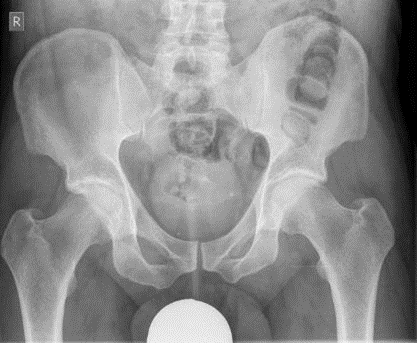 1984: 	Erkrankung an Knie- und Hüftgelenksarthrose 					während Fallschirmjägerausbildung, Abbruch 					Leistungssport Laufen
1987: 	bis 60 haben sie künstliche Hüften! (Arzt der					deutschen Handball-Nationalmannschaft!)
1993:	Arthrosefortschritt, kein Radfahren mehr möglich
2003: 	starke Schmerzen in rechter Hüfte, druckempfindlich
2012: 	Abbruch Training nach 10 min auf Liegeradtrainer 			      (Kniearthrose und Schleimbeutelentzündung)
Seit 2014: 47000 km Radtraining in Schwarzwald, Gäu, (Südtirol)… 
Was ist passiert? Arthrose ist doch angeblich nicht zu stoppen oder gar heilbar!
Tumorprävention – BRD-Regierung
7
Analyse der „Nationalen Dekade gegen Krebs“ (gemeinsame Erklärung), Kernaussagen:
Fortschritte der Krebsforschung aktiv umsetzen
Prävention und Gesunderhaltung verbessern
Nachwuchsförderung hohen Stellenwert beimessen
Partizipation stärken
Mobilisierung/Kommunikation verstärken
Wirksamkeit erfassen
Im Sinne der Patientinnen und Patienten bleibt zu hoffen, dass im Rahmen der „Dekade gegen Krebs“ das Gesundheits- und das Ernährungs-ministerium endlich bei der Realisierung wirksamen Maßnahmen mitwirken. Ansonsten ist auch die aktuelle Aktion nichts weiter als heiße Luft.
Tumorprävention, Einordnung der Risikofaktoren
8
Wer die Apitherapie als Ersatz für eine schulmedizinische Behandlung ansieht, ohne sich um die Ursachen seiner Tumorerkrankung zu kümmern, wird der persönlichen Verantwortung für seine eigene Erkrankung nicht gerecht und überfordert die Möglichkeiten alternativer Therapien, wie der Apitherapie.
Schwerpunkt ist die Prävention in Form der Ausschaltung der Risikofaktoren und nicht die Therapie:
80% Ursachenbekämpfung in Eigenverantwortung durch einen präventiven Lebensstil (gesunde Ernährung mit möglichst wenig giftigen Rückständen, Heilfasten, Sauna und Bewegung) und 20% Phytotherapie und als Teil davon auch die Apitherapie.
Krebs – Tumor: Definition
9
Ich habe Krebs! Seit 1964!
Na und! Beunruhigt mich das?
Nein! In keinster Weise!

Denn ich hatte bisher keine Tumore, weil mein Immunsystem täglich tausende Krebszellen zuverlässig beseitigte, bevor sie Tumore bilden konnten! Ich beschäftige mich mit dem Thema Tumorprävention und Tumorbekämpfung bei Palliativfällen seit 2008!
Hauptmotivation: Seit 1990 zu viele Todesfälle im persönlichen Umfeld!
Krebs – Tumor: persönliche Definition – wie entstehen Tumore, Video
10
In dieser Präsentation wird zum besseren Verständnis zwischen einer Krebs- und einer Tumorzelle unterschieden.
Eine Krebszelle die sich teilt und im Gewebe zu wuchern beginnt, wird zur Tumorzelle! 
Genau das gilt es zu verhindern!
Biologisch sind sie identisch.
Thema der Präsentation: Prävention
11
Warum Tumorprävention und nicht Tumorbekämpfung. 
Als medizinischer Laie darf ich mich zur Tumorbekämpfung öffentlich nicht äußern! Was ich persönlich in Eigenverantwortung für meinen eigenen Körper mache, ist etwas ganz anderes. 
Die Kosten für die Tumorprävention sind um mehr als eine Größenordnung kleiner, als die Kosten für den Versuch einer pharmazeutischen Tumorbekämpfung.   
Bis 2050 soll die Hälfte der Bevölkerung an Tumorerkrankungen als Todesursache Nr. 1 versterben!
Es gibt auch heute noch Tumorarten mit extrem hoher Sterblichkeit: Bauchspeicheldrüsenkrebs
Wer sich bei einer Tumorerkrankung dennoch selbst fortbilden möchte, für den gibt es frei zugängliche Medizinstudien-Internetportale, wie PubMed und Hindawi mit tausenden (oft kostenlosen) Studien zum Thema Tumore.
Tumorbildung – ein multikausaler Vorgang
12
In der Naturwissenschaft und Technik entwickeln wir physikalische Gesetze und Modelle anhand deren wir diese Vorgänge berechnen können. Alles ist (multi)kausal.
Für jeden Vorgang gibt es eine oder mehrere Ursachen! Das gilt genauso für den hochkomplexen menschlichen Stoffwechsel und seine Störungen!
Seit man Anfang des 20. Jahrhunderts die Ernährungslehre aus der medizinischen Ausbildung von Ärzten gestrichen hat, ist diese Kausalität vielerorts verloren gegangen, mit der Folge, dass die Medizin in vielen Fällen nicht mehr helfen, sondern (finanziell lukrativ, Umsatz) chronisch verschleppen kann! (Beispiel einer Ausnahme)
Dafür ist onkologische Medizin-Geschichte voll von (Skandalen) kriminellen Vorgängen! Jüngstes Beispiel!
Schlüssel zur Tumorprävention
13
Der Schlüssel zur Tumorprävention ist ein aktives Immunsystem, das nicht durch Gifte wie z.B. Pestizide und Herbizide, Nährstoffmangel, Viren und Übersäuerung, u.v.m. in seiner Arbeit behindert wird.
Das Immunsystem lässt sich sowohl vor einer Tumorerkrankung, als auch bei oder nach einer Tumorerkrankung maßgeblich stärken. Auszug: Krebs ist das Resultat eines Körpers der nährstoffarm ist und mit Toxinen überlastet ist. (Vortrag von Prof. Huber)
Leider bewirken schulmedizinische Behandlungsformen, wie die Chemotherapie (Gift ist keine Therapie, sondern Körperverletzung) und Bestrahlung, eine zusätzliche Schwächung des schon geschädigten Immunsystems! (3V-Behandlung: Verstümmeln, Vergiften und Verstrahlen)
Inzwischen kommt es auch verstärkt zur Anwendung von Immun-therapien! (Preiswert sind die aber nicht!)
Schlüssel zur Tumorprävention – multikausales Vulkanmodel
14
Ganzheitliche Betrachtung von Krankheiten, Ursachen und Auswirkungen am vereinfachten Vulkanmodell
Wer nur an den Krankheiten herumtherapiert bzw. die Symptome unterdrückt, erzeugt keine Heilung, sondern Siechtum und Tod. Heilen kann sich nur der Körper selber durch eine Ursachentherapie. Das war über Jahrtausende der klassische Ansatz der Schulmedizin! Siehe Hippokrates.
Mit der Rockefeller-Schulmedizin wurde dieses Heilungsmodell zerstört. Ursachen und Symptome wurden getrennt. Anstelle von Ursachen-beseitigung und wirklicher Heilung kam Symptomunterdrückung, langsames Siechtum und Tod, aber auch Milliardengewinne.
Herz / Kreislauf-Erkrankungen
2. Krankheiten als Folge (nur Symptome)
Allergien, Diabetes, Arthrose, Rheuma …
Neurodegenerativ: ALS, Alzheimer, Parkinson bis MS
Tumor
Magmakammer: Epigenetik1), Stress, Hass, EMF2, 3), Gifte 4, 5, 6), Hormone7),  GVO8), Nährstoffdefizite und Medikamente9) als Ursachen
Erkältungen und grippale Infekte zum Entgiften
Giftzufuhr
Entgiften durch Haut, Leber, Nieren, Nahrung, Schwitzen, Fieber, Hilfsmittel…
1. Ursachen: Magmakammer wird voll und läuft über: Es kommt zum Krankheitsausbruch
Tumorerkrankungen in der BRD (2013…)(Quelle: https://www.bundesgesundheitsministerium.de/fileadmin/Dateien/3_Downloads/K/Krebs/Krebsgeschehen_RKI.pdf)
15
Situation in Deutschland:
2013:	482 500 Neuerkrankungen (seit 1970 fast verdoppelt)
2020:    519 000 (Prognose, +7,5%)

 223.000 Todesfälle (3180 Todesfälle durch den Verkehr, 2017)          Auf einen Verkehrstoten kommen 70 Tote durch Tumorerkrankungen!
Rund 50.000 davon sterben aber nicht am Tumor, sondern an Auszehrung (Tumorkachexie), Chance für Bienenprodukte wie Pollen 
Bei Krebskranken im Endstadium sollte auf eine Chemotherapie verzichtet werden
Es erkranken und sterben ca. 20% mehr Männer als Frauen an Krebs 
https://de.statista.com/statistik/daten/studie/204615/umfrage/kosten-neuer-krebserkrankungen-weltweit-nach-krebs-und-kostenart/
Der Tumor-Betrug
16
Es gibt Tiere die bekommen definitiv keine Tumore!
Die Nacktmulle! Artikel

Im frühen 20. Jahrhundert waren Tumore bei Eskimos, dank ihrer traditionellen Ernährung und der fehlenden Umweltverschmutzung, so gut wie unbekannt. Das hat sich erst mit der Umstellung auf „moderne Ernährungsformen“ ab den 1960ern geändert!
Tumore in verschieden Organen
17
Augen-, Bauchspeicheldrüsen-, Blasen-, Brust-, Darm-, Eierstock-, Gebärmutterhals-, Gehirn-, Haut-, Hoden-, Kehlkopf-, Knochenmarks-, Leber-, Lungen-, Lymphdrüsen-, Magen-, Mund-, Nieren-, Prostata-, Zungentumore …

Nennen Sie jetzt ein Organ das äußerst selten von Tumoren befallen wird!
Tumore im Herzen
18
Das Herz wird äußerst selten von Tumoren befallen und ist der einzige Muskel, der ohne Pause bis zu Ihrem Lebensende in Bewegung ist!

Es stellt sich also die Frage, ob fehlende Bewegung die Wahrscheinlichkeit für eine Tumorerkrankung erhöht? Diese Frage schauen wir uns jetzt einmal anhand der neuesten schulmedizinischen Studien vom deutschen Krebsforschungs-zentrum in Heidelberg von September 2018 genauer an!
(https://www.krebsinformationsdienst.de/vorbeugung/risiken/sport.php, Studie)
Tumorauslöser laut Schulmedizin
19
Studien von September 2018 vom deutschen Krebs-Forschungszentrum in Heidelberg.

Krebs durch Rauchen und hohen Alkoholkonsum Es lassen sich rund 86% der Lungentumore durch den Verzicht auf Rauchen verhindern!
Krebs durch Übergewicht, geringe körperliche Aktivität und ungesunde Ernährung 
Krebs durch Infektionen und ausgewählte Umweltfaktoren
Tumorauslöser,  Kernaussagen(Quelle: https://www.aerzteblatt.de/callback/image.asp?id=93199; Dissertation )
20
Wir haben die Anteile der Tumorneuerkrankungen im Jahr 2018 geschätzt, die auf Übergeweicht, geringe körperliche Aktivität und eine ungesunde Ernährung bei der 35- bis 84-jährigen Bevölkerung in Deutschland zurückzuführen sind. Unsere Schätzungen basieren auf dem Konzept der populationsattributablen Fraktionen (PAF).
Unseren Berechnungen zufolge sind > 30 000 Tumorfälle (7% der zu erwartenden rund  440 000 Krebsfälle in dieser Altersgruppe) durch Übergewicht bedingt.
Eine ähnlich hohe Zahl an Tumorfällen (> 27 000, 6%) ist auf unzureichende körperliche Aktivität zurückzuführen. (Einfluss von Sport auf die Sterblichkeit nach Tumor, 2. Studie)
Eine etwas geringere, aber dennoch beträchtliche Zahl an Tumorfällen ist durch eine niedrige Ballaststoffzufuhr (> 14 000, 3%), eine geringe Zufuhr an Obst und nichtstärke-haltigem Gemüse (> 9 000, 2%) und eine hohe Zufuhr von Wurstwaren (> 9 000, 2%) bedingt. https://www.medizin-transparent.at/fleisch 
Unsere Ergebnisse verdeutlichen, dass potenziell beeinflussbare Lebensstilfaktoren, wie Übergewicht, geringe körperliche Aktivität und eine ungesunde Ernährung, in beträchtlichem Umfang zur Entwicklung von Tumorerkrankungen in Deutschland beitragen.
Tumorauslöser,  Kernaussagen(Quelle:  https://www.aerzteblatt.de/archiv/199669#lit und https://www.aerzteblatt.de/archiv/199670#lit)
21
Von den ungefähr 440 000 für 2018 zu erwartenden Krebserkrankungen sind unseren Schätzungen zufolge circa 85 000 Tumorfälle auf das Rauchen und circa 9 500 Tumorfälle auf hohen Alkoholkonsum zurückzuführen. Dies entspricht 19 % beziehungsweise 2 % aller Krebserkrankungen. Die immer noch beträchtlichen Prävalenzen für Rauchen und hohen Alkoholkonsum in Deutschland bergen ein großes Potenzial für die Krebsprävention. Verstärkte gesundheitspolitische Anstrengungen sollten auf eine Verringerung des Rauchens und des Alkoholkonsums abzielen. (weitere Studie)
Mehr als 17 600 Krebsfälle (4,0 %) sind auf Infektionen und mehr als 5 400 Fälle (1,2 %) auf ausgewählte Umweltfaktoren zurückzuführen. (Feinstaub)
Eine Verringerung der Prävalenz dieser Risikofaktoren in der deutschen Bevölkerung könnte dazu beitragen, die Krebslast maßgeblich zu senken.
Ernährung und Sport bei onkologischen Patienten
Tumorauslöser und Tumorwachstum sehenswertes Video
22
Für die ausgewählten Faktoren lassen sich laut diesen Studien über ein Drittel der Krebsfälle vermeiden.
Einige wichtige Faktoren werden jedoch in diesen Studien nicht berücksichtig:
Chemotherapie (Studie), eine Vielzahl verschiedener Umweltgifte (Uran im Grundwasser durch Phosphatdüngung), Pestizide und Herbizide wie Glyphosat (Tumorerkrankungen durch diese Gifte sind bei Bauern in Frankreich eine anerkannte Berufserkrankung), Übersäuerung durch säurebildende Nahrungsmittel, zuckerhaltige Getränke (Studie), seelischer Stress, das tumorwachstums-fördernde Hormone IGF-1 in der Milch! (Artikel), BMMF in Milch und Rindfleisch (Pressekonferenz des DKFZ)…
Tumorauslöser im Alltag
23
Krebserregende Stoffe im Alltag

Aflatoxine verschiedener Schimmelpilzarten
Cadmium (Lungenkrebs)
Chrom und Nickel (Lungenkrebs)
Benzol (im Kraftstoff)
PAK (Polyzyklische aromatische Kohlenwasserstoffe entstehen z.B. beim Grillen von Fleisch)
und viele andere mehr…

Eine schöne Zusammenfassung verschiedener Umweltgifte und der dadurch ausgelösten Tumorarten!
Tumorauslöser,  Evidenz bei der Ernährung
24
https://www.medizin-transparent.at/vollkorn:	Menschen, die statt Lebensmitteln aus raffiniertem Mehl Vollkornprodukte verzehren, leben wahrscheinlich länger und haben vermutlich ein geringeres Risiko, an Krebs oder Herz-Kreislauf-Erkrankungen zu sterben.
https://www.medizin-transparent.at/fleisch:  Verursachen große Mengen von verarbeiteten Fleischprodukten (zum Beispiel Wurst, Schinken, Gepökeltes, Geräuchertes) Krebs? Antwort: Wahrscheinlich Ja!
https://www.medizin-transparent.at/vegetarier-gesuender-ohne-fleisch: In der Gruppe, die sich fleischlos ernährt, kommt es seltener zu Herzinfarkten und Krebs als bei jenen Personen, die auch Fleisch auf dem Speiseplan stehen haben! 
https://www.medizin-transparent.at/fertiggerichte-krebs
Tumorauslöser, giftige Rückstände aus konventionell erzeugten Lebensmitteln, (Quelle:  https://jamanetwork.com/journals/jamainternalmedicine/fullarticle/2707948)
25
Der größere Teil der Tumorerkrankungen lässt sich bei den vom deutschen Krebsforschungszentrum untersuchten Risikofaktoren nicht zuordnen.
Schon seit vielen Jahren tobt ein Streit darüber, ob biologisch erzeugte gesundheitsförderlicher sind, als konventionell erzeugte Lebensmittel mit ihren höheren Rückständen an giftigen Substanzen.
In einer aktuellen Studie vom 22 Oktober 2018 wird dies nun eindeutig belegt. Das Krebsrisiko war um bis zu 25 Prozent reduziert! (Die Studie hat leider Mängel)
Auszug aus: https://www.heilpraxisnet.de/naturheilpraxis/bio-lebensmittel-reduzieren-nachweisbar-das-krebs-risiko-20181024428893, (Fokusartikel zur Studie)
Das Risiko an Krebs zu erkranken, war bei den Menschen, welche die meisten Bio-Lebensmittel verzehrten, um 25 Prozent geringer, verglichen mit den Probanden, die am wenigsten biologisch angebaute Produkte zu sich nahmen. Am deutlichsten war der Unterschied bei Lymphomen und speziell dem sogenannten Non-Hodgkin-Lymphom - Formen von Krebserkrankungen, die in den letzten Jahrzehnten viel häufiger aufgetreten sind. Es ist nicht auszuschließen, dass Umwelteinflüsse die Ursache hierfür sind.
Tumorauslöser,  Feinstaub und Stickoxide http://www.spiegel.de/gesundheit/diagnose/luftverschmutzung-ist-groesste-gefahr-fuer-die-gesundheit-eea-report-a-1235602.html)
26
Neben den karzinogenen Stoffen in Zigarettenrauch, werden solche Stoffe auch in der normalen Atemluft durch Industrieabgase freigesetzt.

Für das Jahr 2015 kommen die Forscher auf rund 442.000 errechnete vorzeitige Todesfälle im Zusammenhang mit Luftverschmutzung, davon rund 391.000 in den 28 EU-Mitgliedsstaaten. Ursachen sind etwa Feinstaub, bodennahes Ozon und Stickstoffdioxid. Sie verursachen oder verschlimmern Atembeschwerden, Herz-Kreislauf-Erkrankungen oder Krebs und führten zu verkürzter Lebensdauer, so die EEA.
Tumorauslöser,  Uran im Dünger http://www.umweltinstitut.org/themen/radioaktivitaet/radioaktivitaet-und-gesundheit/natuerliche-radioaktivitaet/uran-im-duenger.html
27
Uran kann sich auch im Gewebe und in den Knochen anreichern und durch ionisierende Strahlung Krebs und Leukämie verursachen. Die unvermeidbaren radioaktiven Zerfallsprodukte des Urans erhöhen noch das Risiko, an Krebs zu erkranken.
Kommentar: Ich würde mir genau überlegen, ob ich im selbst angebauten Gemüse und Obst durch eigene Düngung giftiges Uran mitessen möchte!
https://www.welt.de/print-welt/article89383/Uran-Bergarbeiter-haben-haeufiger-Krebs.html 
Auszug: Insgesamt rechnen sie mit 7.000 Lungenkrebstoten unter den 59.000 Studienteilnehmern. Deren Lungenkrebsrisiko sei verglichen mit Menschen, die unter vergleichbaren Arbeitsbedingungen aber ohne Strahlenbelastung gearbeitet haben, um 50 Prozent erhöht. Bei Arbeitern, die nur unter Tag beschäftigt waren, erhöht sich das Risiko gar um rund 70 Prozent.
Tumorauslöser und Tumorwachstum
28
Wenn Tumorpatienten von Ihren Ärzten während  oder nach erfolgreicher Chemotherapie die Ratschläge hören: Sie können alles essen, wie Ihnen der Schnabel gewachsen ist, dann bezeichne ich diese Ärzte nach der Veröffentlichung dieser Studien durch das deutsche Krebsforschungszentrum öffentlich als unverantwortlichen Quacksalber und Kurpfuscher! (Leider werden diese Erkenntnisse in vielen Krankenhäusern während und nach den Klinikaufenthalten bis heute nicht umgesetzt!)
Die Tumorprävention ist während und nach einer Tumorerkrankung um so wichtiger!
Sie üben auch nicht mit „brennenden Fackeln im Heuschober“ jonglieren und beklagen sich dann darüber, dass die medizinische Feuerwehr schon zur 5. Chemotherapie kommen muss!
Tumorauslöser
29
Mehr als 60 karzinogene Stoffe im Tabakrauch (auch beim Passivrauchen)
das radioaktive Edelgas Radon mit 2000 Lungenkrebstote jährlich, Maßnahme: Wohnungssanierung, Broschüre
Alkohol, Publikationen
Fehlende Ballaststoffe in Weiss- oder Auszugsmehlen, Artikel
Nitritpökelsalz in Wurstwaren, (Nitrosamine)
Giftige Rückstände in konventionell erzeugten Lebensmittel, Studie
Rindfleisch und Milch und Milch stehen in Verdacht! Studie
Bisher nicht erforschte Interaktion verschiedener Giftstoffe (unzulässige Einzelstoff-bewertung): https://www.zdf.de/dokumentation/planet-e/planet-e-chemiecocktails-100.html 
Feinstaub und Stickoxide
Silikonimplantate, Studie
Immunsystemunterstützung durch Bienenprodukte
30
Warnung: Wer im Rahmen dieses Vortrages auf allgemein gültige Dosierungsanweisungen für eine Eigentherapie mit Bienenprodukten ohne ärztliche Begleitung hofft, wird hier enttäuscht. Es wäre absoluter Leichtsinn hier ohne ein breites ärztliches Allgemeinwissen vorzugehen. Neben der notwendigen ärztlichen Diagnostik, ist jeder Mensch und jede Krebserkrankung verschieden:
Tumorart, Tumorgröße (Tumormasse), befallene Organe, Zustand der Leber, Ernährungsstatus, Belastung mit Schadstoffen, Nebennierenrindenstatus,…
Jeder Patient bedarf einer individuellen Therapie, die nur von Ärzten festgelegt werden darf! 
Die maximal verfügbare Menge an Bienenprodukten reicht nicht einmal für 10% der Patienten!
Tumorauslöser, biologische Tumorabwehr
31
Kerngedanke: Sollte die Öffentlichkeit verstehen, dass mit preiswerten in der Natur vorkommenden Stoffen, sich die Tumor-bildung zuverlässig verhindern lässt, dann verlieren die Pharma-unternehmen ihren Multi-Milliarden-Markt für Chemotherapeutika und andere!
Auf dieser Folie möchte ich Ihnen einen Pionier der Tumorprävention durch natürliche Substanzen und Bienenprodukte vorstellen:
Dr. Dr. Paul Gerhardt Seeger aus dem Buch: "Erfolgreiche biologische Krebsabwehr durch Ursachenbekämpfung" P.G. Seeger, S. Wolz
Seeger untersuchte insbesondere die Stoffe aus der Natur, die uns die Pflanzen bieten, Anthocyane und Betacyane" Carotine, Vitamin B-Komplex, Ascorbinsäure, Rechtsdrehende Milchsäure, Pflanzenöle, Blütenpollen, Gelée Royal, Propolis, Kräuter wie Schafgarbe, Schöll-kraut, Schachtelhalm, Schwedenkräuter, Vollwertkost usw.
Bewertung der Bekämpfung von Tumoren durch Bienenprodukte nach EBM durch Medizin-Transparent
32
Kommentar: Mit nicht patentierbaren Bienenprodukten besteht für die Pharmaindustrie kein finanzieller Anreiz, diese preiswerten Bienenprodukte in Studien, die Millionen kosten, an Patienten zu erproben und als Medikamente zuzulassen. Beispiel für diese Behauptung!
Die finanziellen Mittel in der Apitherapie reichen bei weitem nicht aus, um nur eine einzige Tumor-Studie an Patienten zu finanzieren.
Daran wird sich bis auf Weiteres, außer gelegentlichen Einzelfallberichten, auch nichts ändern.
Zur Zulassung von Bienenprodukten als Arzneimittel. Vorhandene Hürden: Interview mit Prof. Schilcher 2003
Bewertung der Bekämpfung von Tumoren durch Bienenprodukte nach EBM durch Medizin-Transparent
33
Ich habe 2015/16 eine Studienliste zu Bienenprodukte bei der Tumorbekämpfung erstellt und bei Medizin-Transparent https://www.medizin-transparent.at/bienen-krebs zur Bewertung nach den Grundsätzen der EbM eingereicht.
Den aktuellen Stand der Liste bekommen Sie auf meiner Internetseite oder bei der Apitherapiegruppe Oberschwaben.
Auszug: Bislang wurde nur an Versuchstieren und Krebszellen im Reagenzglas untersucht, ob Produkte von Bienen möglicherweise gegen Krebs wirken könnten. Einige dieser Experimente liefern Hinweise, dass Propolis, Gelée Royale oder Bienengift Krebszellen am Wachstum, oder der Ausbreitung hindern oder sie gar abtöten können [8, 9].
Bienengift in der Tumorforschung
34
Bienengift lässt Tumore schrumpfen
Mit Bienen gegen Krebs
Melittin, a major peptide component of bee venom, and its conjugates in cancer therapy
Reduktion chemotherapeutischer Vergiftungen durch Bienenprodukte
35
Komplementärer Einsatz von Bienenprodukten zur Reduktion der Nebenwirkungen der Chemotherapie in einem öffentlichen Krankenhaus. Nehmen Sie sich bitte die Zeit folgendes Interview zu Hause in aller Ruhe durchzulesen. http://propolis-honig.de/apitherapie-krankenhaus-thuile-krebs/
Auszug: Wenn jemand geschwächt ist oder sehr viel Gewicht verloren hat und sich gut ernähren soll, dann geben wir sehr häufig Pollen. Sie enthalten viel Eiweiß und helfen deshalb besonders bei einer Eiweiß-Mangelernährung, wenn die Patienten – was oft der Fall ist – keinen Appetit auf Fleisch und Fisch haben. Die Pollen werden gerne gegessen. Das kann ich so sagen, weil wir pro Jahr über 1.000 krebskranke Patienten sehr erfolgreich mit Pollen behandeln!
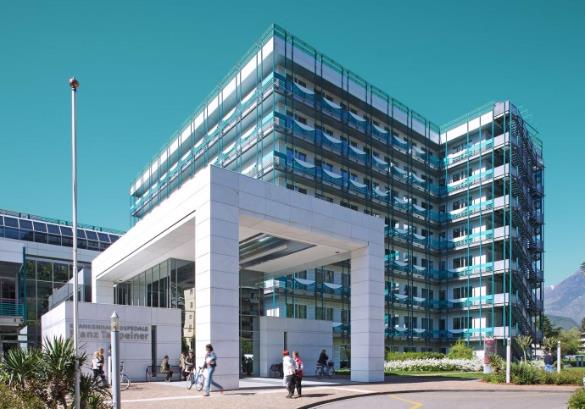 Krankenhaus Franz Tappeiner in Meran
Immunsystemunterstützung durch Bienenprodukte – natürlicher Honig
36
Auszüge aus einem Honigforschungsprojekt des ÖIB, Abschlussbericht – Dr. Johann Puttinger - 2006/7
Während der Honigstudie (50 g täglich) zeigte sich bei den T-Lympho-zyten ein durchschnittlicher Anstieg von 6%.
Die natürlichen Killerzellen töten vor allem Tumor- und mit Viren infizierte Zellen ab. Sie spüren fremdartige Zellen im Körper (Krebszellen) auf, welche häufig durch die Einwirkung der freien Radikale auf die Erbsubstanz im Zellkern entstehen und machen diese unschädlich. Durch die Honigkur konnte der Anteil der überaus nützlichen natürlichen Killerzellen um durchschnittlich 20 % erhöht  werden.
Immunsystemunterstützung durch Bienenprodukte – natürlicher Honig
37
Auszüge aus einem Honigforschungsprojekt des ÖIB, Abschlussbericht – Dr. Johann Puttinger - 2006/7
Zählt man die Veränderung der freien Radikale bei allen Studienteilnehmern zusammen, so beträgt die Absenkung der Freien Radikale durch Honig mehr als 13%. 
Blütenhonig zeigte eine noch höhere Radikalenfängerpotenz  (Absenkung der Freien Radikale um beinahe 20%) gegenüber Waldhonig (Absenkung etwa 10%).
Freie Radikale tragen durch ihre zellschädigende Wirkung mit zur Tumorbildung und Alterung bei.
Weitere Studie
Immunsystemunterstützung durch Bienenprodukte - Propolis
38
Von den über 300 in Propolis nachgewiesenen Substanzen werden in Medizinstudien hauptsächlich 2 Propolissubstanzen die ab einer bestimmten Konzentration zytostatisch und/oder zytotoxisch, (tumorzellwachstums-hemmend und tumorzell-tötend) wirken untersucht. 
CAPE (Caffeic Acid Phenethyl Ester)
Artepellin C, 
Werden zur Immunsystemstärkung Propolisdosierungen von 10 mg/kg Körpergewicht angewendet, sind die daraus resultierenden Konzentrationen von CAPE oder Artepellin C viel zu gering um zytostatisch oder zytotoxisch auf Tumorzellen zu wirken.
Immunsystemunterstützung durch Bienenprodukte – Gelée Royal
39
Die Menge von Gelée Royal, die in Deutschland direkt hergestellt wird, ist minimal.
https://www.heiserimkerei.de/produkte/gelee-royale.html
https://www.heiserimkerei.de/faq/gelee-royale/was-sind-die-inhaltsstoffe-von-gelee-royale.html 
Für die Anwendung von Gelée Royal bei den restlichen Erkrankungen gibt es einige Medizinstudien. Der Apitherapiegruppe Oberschwaben stelle ich eine zweite Medizinstudienliste zur Verfügung, wo diese Erkrankungen untersucht werden.
Ich werde in den nächsten Monaten diese Liste, mit weiteren Autoimmun-Erkrankungsstudien, bei denen Bienenprodukte wie Gelée Royal verwendet wurden, ergänzen.
https://www.krankenkassenzentrale.de/magazin/autoimmunerkrankungen-sind-grund-fuer-hoeheres-krebsrisiko-43435#
Wenn man weiß, dass Entzündungen im Körper, wie sie bei Autoimmunerkran-kungen vorliegen, zu einem erhöhten Tumorrisiko führen, dann lässt sich dieses Risiko durch die Anwendung von Gelée Royal möglicherweise indirekt senken. Die persönlichen Erfahrungen drängen mich dazu, die Studienlage zu diesem möglichen Zusammenhang in den nächsten Monaten genauer zu untersuchen.
Immunsystemunterstützung durch Bienenprodukte - Beispiele
40
Nachdem beim Arzt eine Verträglichkeit von Bienenpro-dukten festgestellt wurde und keine Erkrankungen wie z.B. Diabetes vorliegen, können Sie in Absprache mit Ihrem Arzt eine Reihe von Bienenprodukten in Ihren Ernährungsplan mit aufnehmen. (keine unbekannte Ware aus dem Supermarkt)
Honig: 		0,7 g pro kg Körpergewicht
Pollen/Bienenbrot:	0,3 g pro kg Körpergewicht
Gelée Royal:		30 mg pro kg Körpergewicht
Propolis:		10 mg pro kg Körpergewicht
(Merkblatt zur Lagerung von Bienenprodukten)
Tumorprävention durch Nahrungsmittel und Mikronährstoffe - Beispiele
41
Es gibt inzwischen einige Kochbücher zur Anti-Krebs-Ernährung. Beispiele: 
https://www.thalia.de/shop/home/artikeldetails/ID32026948.html?retn=thdedvbu:devi  
https://www.amazon.de/Die-neue-Anti-Krebs-Ernärung-Krebs-Gen-stoppen/dp/3833816635
https://www.amazon.de/Krebs-Kochbuch-unterstützen-Präventives-Gesundheit/dp/395961151X
http://www.dr-schnitzer-buecher-neu.de/Schnitzer-Intensivkost-Schnitzer-Normalkost/de; Nachricht  
Nutzen Sie Ihre Zeit, bevor bei Ihnen Tumore entstehen können!
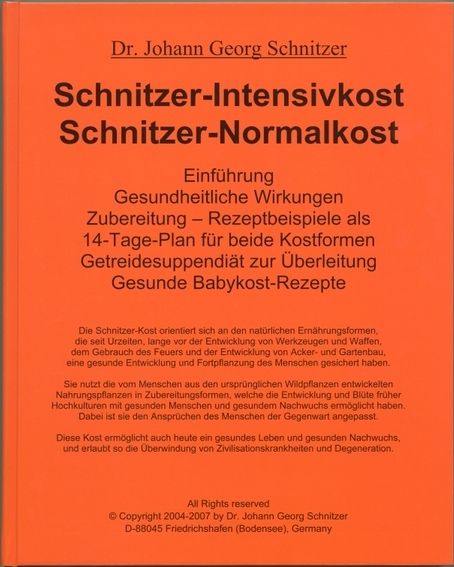 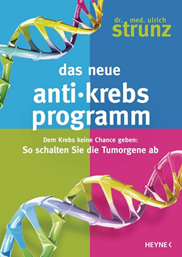 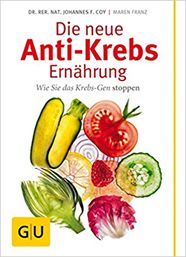 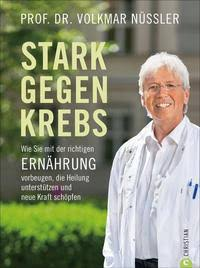 Tumorprävention durch eine basische Ernährung
42
Testverfahren zur Erkennung einer chronisch latenten Übersäuerung (Azidose)
Komplexe Messverfahren. 
http://www.saeure-basen-ratgeber.de/ 

Machen Sie sich bitte die Mühe und rechnen einmal anhand der verlinkten Tabelle Ihre täglichen Nahrungsmittel zusammen, ob Sie sich überwiegend basisch oder eher sauer ernähren!
https://www.saeure-basen-forum.de/nahrungsmitteltabelle
(Quelle: https://www.ncbi.nlm.nih.gov/pubmed/7797810) 
Als Hilfe dazu stelle ich Ihnen die Exceldatei „Tägliche Nahrungsmittel - Säure - Basen – Vergleich“ zum Download auf:
https://www.bienen-zur-gesundheit.de/ernährung/
43
Tumorvorbeugung – 
Eigenverantwortung
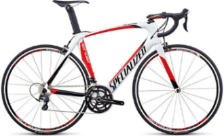 Sie alleine sind für Ihre Gesundheit persönlich verantwortlich und nicht Ihr Arzt. Sind Sie nicht bereit Ihre Lebens-gewohnheiten, die zu Ihrer Tumorerkrankung beitragen können zu ändern, dann ist auch der beste Arzt langfristig machtlos.
Ändern Sie unter ärztlicher Aufsicht Ihre komplette Ernährung. Meiden Sie tumorfördernde Nahrungsmittel, wie weißen Zucker, Wurstwaren, ballaststofffreie und rückstandsreiche Produkte... Ernähren Sie sich basisch! (Tabelle) Essen sie mindesten 50% Rohkost. (Enzyme) Gehen Sie 3-5 mal in der Woche mindestens 30-60 min Schwimmen, Wandern oder Radfahren. Hören Sie mit dem Rauchen und Trinken auf. Überwinden Sie emotionale Konflikte.
44
Tumorvorbeugung – Tumorbegleitend 
Literatur
https://www.aerzteblatt.de/archiv/63651/Onkologie-Sport-ist-so-wichtig-wie-ein-Krebsmedikament
https://www.krebsgesellschaft.de/onko-internetportal/basis-informationen-krebs/vorsorge-und-frueherkennung/id-12-einfache-regeln-schuetzen-vor-krebs.html
http://www.medizinfo.de/krebs/allgemein/vorbeugung.shtml
https://www.wcrf.org/dietandcancer/contents
https://www.wcrf.org/dietandcancer/cancer-prevention-recommendations
https://www.ncbi.nlm.nih.gov/pubmed/27049526
http://docplayer.org/15454348-Koerperliche-aktivitaet-in-der-tumorpraevention.html
http://www.drkoenig.com/media/files/pdf_neu/PraxisKoenig-VitaminDKrebspraevent.pdf
https://www.deutsche-apotheker-zeitung.de/daz-az/2014/daz-13-2014/vitamine-c-und-d-selen-und-carnitin
https://www.laekh.de/images/Hessisches_Aerzteblatt/2017/11_2017/CME_11_2017_Mikronaehrstoffe.pdf
https://www.ndr.de/ratgeber/gesundheit/Krebstherapie-Wie-Ernaehrung-und-Sport-helfen,krebs406.html
45
Pflanzeninhaltsstoffe gegen Tumore
2015 gab es den Medizinnobelpreis für Naturstoffe.
Mainzer Wissenschaftler Thomas Efferth erhält CESAR-Preis für translationale Krebsforschung 2011
In der Pharmazeutischen Biologie in Mainz arbeitet ein internationales Team von 20 Mitarbeitern an Heilpflanzen aus 30 Ländern zur Erforschung von Pflanzeninhaltsstoffen gegen Tumore
A Randomised, Double Blind, Placebo-Controlled Pilot Study of Oral Artesunate Therapy for Colorectal Cancer

https://www.focus.de/gesundheit/ernaehrung/entzuendungshemmer-hopfen-die-wahrheit-ueber-alkoholfreies-bier_id_9749843.html
https://www.fau.de/2018/10/news/wissenschaft/wer-alkoholfreies-bier-trinkt-lebt-hundert-jahre/
46
Sulforaphan bei verschiedenen Tumorarten
Habe Sie schon davon gehört, dass Sulforaphan in Brokkoli und Kohlarten bei verschiedenen Tumorarten deren Wachstum bremst? (Studie 1, Studie 2, Studie 3, Studie 4, Studie 5)
https://www.klinikum.uni-heidelberg.de/Patientenstudien-mit-Brokkolisprossen.138800.0.html
Unsere Labordaten werden inzwischen von anderen Forschern bei bösartigen Tumorerkrankungen der Brust und der Prostata bestätigt. Gestützt werden unsere Laborversuche durch epidemiologische Studien, bei denen Ernährungsgewohnheiten großer Bevölkerungsgruppen bezüglich des Krebsrisikos bzw. des Voranschreitens einer Krebserkrankung ausgewertet wurden.
In einer Ernährungsstudie bei Patienten mit Prostatakrebs stellten die Forscher fest, dass der häufige Verzehr von Brokkoli oder Blumenkohl (3 bis 5 Portionen in der Woche) bei einigen Patienten die Streuung des Tumors um 50 Prozent verringert hat. In weiteren Studien wurde eine krebsvorbeugende Wirkung von Kohlgemüse allgemein nachgewiesen. Zahlreiche wissenschaftliche Untersuchungen zeigen, dass Sulforaphan und seine Verwandten gegen Entzündungen und Infektionen mit Bakterien und Viren helfen und das Tumorwachstum hemmen. Ebenso weisen neueste Daten auf eine positive Beeinflussung der Darmflora durch Blumenkohl und Brokkoli hin. Dies ist von großer Wichtigkeit, da eine gesunde Darmflora die Basis für ein gesundes Immunsystem und starke körpereigene Abwehrkräfte gegen Tumorzellen ist.
https://www.gesundheitsstadt-berlin.de/broccoli-zur-krebspraevention-von-kopf-hals-tumoren-im-test-6296/
47
Vitamin D3 in der Tumorprävention, Studienlage bei Vitamin D3-Mangel
25-Hydroxyvitamin-D-Konzentrationen im Serum 40 ng/ml sind mit >65% niedrigerem Tumorrisiko verbunden: Analyse von randomisierten Studie und prospektive Kohorten-Studie.
https://www.ncbi.nlm.nih.gov/pubmed/27049526 
Zirkulierende 25-Hydroxyvitamin-D-Serumkonzentration und Gesamtkrebs Inzidenz und Mortalität: Eine systematische Überprüfung und Metaanalyse
https://www.ncbi.nlm.nih.gov/pubmed/24036014 
Vitamin-D-Supplementierung zur Vorbeugung gegen Krebs bei Erwachsenen
https://www.cochrane.org/de/CD007469/vitamin-d-supplementierung-zur-vorbeugung-gegen-krebs-bei-erwachsenen_
Es liegt zudem eine beeindruckende Vielzahl wissenschaftlicher Studien vor die zeigen, dass eine Vitamin D Supplementierung bei vielen unterschiedlichen Krebsarten positive Auswirkungen auf den Therapieerfolg (Gesamtüberleben, Ereignisfreie Zeit, Auftreten von Metastasen) hat!
https://krebs-info.eu/expertenwissen/komplementaere-therapieformen/mikronaehrstoffe/vitamin-d 
Mit einem Vitamin D3 – Serumspiegel von 60 ng/ml (= 120 nmol/ml) und mehr, sind Sie auf der sicheren Seite. Der körpereigene D3-Speicher reicht in unseren Breiten (Sonnenstand) von Oktober bis April leider maximal 6 Wochen. 
Vitamin D und Krebs - Prof. Dr. med. Wolfgang März, Vitamin D – „Hype oder Hope“, Prof. Dr. Jörg Spitz
48
Vitamin K2 in der Tumorprävention
Dietary vitamin K intake in relation to cancer incidence and mortality: results from the Heidelberg cohort of the European Prospective Investigation into Cancer and Nutrition (EPIC-Heidelberg)
https://www.ncbi.nlm.nih.gov/pubmed/20335553

CONCLUSION:
These findings suggest that dietary intake of menaquinones, which is highly determined by the consumption of cheese, is associated with a reduced risk of incident and fatal cancer.

FAZIT:
Diese Ergebnisse deuten darauf hin, dass die Aufnahme von Menachinonen aus der Nahrung, die stark vom Konsum von Käse bestimmt wird, mit einem verringerten Risiko von Vorfällen und tödlichem Krebs verbunden ist.

Kommentar: Um Käse (Kasein/Milchweis) mache ich einen Bogen. Vitamin K2 + D3 bekommen Sie wo anders preiswerter und ohne Nebenwirkungen. 
Beispiel: https://www.nordhit.de/vitamin-d3-10000ie-vitamin-k2-365/a-101912/
49
Vitamin B6 in der Tumorprävention
Serum B vitamin levels and risk of lung cancer
https://www.ncbi.nlm.nih.gov/pubmed/20551408

CONCLUSION:
Serum levels of vitamin B(6) and methionine were inversely associated with risk of lung cancer.

FAZIT:
Die Serumspiegel von Vitamin B6 und Methionin waren invers mit einem Lungenkrebsrisiko verbunden.
Magnesium in der Tumorprävention
50
Video(ausschnitt) Mehr Informationen unter:
https://digitalewelt.spitzen-praevention.com/der-kongress-fuer-menschliche-medizin-2017/ 
Tumorspezifisch Supplementierung
https://www.zentrum-der-gesundheit.de/krebs-magnesiummangel-ia.html
https://www.ncbi.nlm.nih.gov/pubmed/22854408
https://www.ncbi.nlm.nih.gov/pubmed/28424213

Magnesiummangel spielt eine große Rolle bei der Entstehung von Tumoren
https://vitalinstitut.net/magnesiummangel/
Kurkuma in der Tumorprävention
51
Video zu Kurkuma in der Tumorprävention
A Review of Curcumin and Its Derivatives as Anticancer Agents
Eine Reihe von Medizinstudien zu Kurkuma und Tumorerkrankungen habe ich in einer Liste zusammengefasst. Sie ist auf der Startseite meiner Homepage unter dem Namen „Medizinische Studien zu Bienenprodukten und Kurkuma bei Tumorerkrankungen“ kostenfrei zum Download eingestellt.
Ich selbst verwende Kurkuma zusammen mit schwarzem Pfeffer (4:1, bis zu max. 8 g täglich)
Entweder in Kapselform oder zusammen mit Propolis in Edelkastanienhonig eingerührt.
(Google und Kurkuma)
52
Melatonin bei Brusttumoren – Literatur 2018
Habe Sie schon davon gehört, dass der in Deutschland verbotene Stoff Melatonin bei Brusttumoren und anderen Tumorarten eine entsprechende Wirkung hat. Krebszellen mögen keine Dunkelheit. Melatonin lässt Krebszellen „schlafen“:
https://www.zentrum-der-gesundheit.de/krebs-melatonin-ia.html 
https://www.ncbi.nlm.nih.gov/pubmed/30260001, https://www.ncbi.nlm.nih.gov/pubmed/29990486
https://www.ncbi.nlm.nih.gov/pubmed/29797213, https://www.ncbi.nlm.nih.gov/pubmed/29641614 
https://www.ncbi.nlm.nih.gov/pubmed/29458781, https://www.ncbi.nlm.nih.gov/pubmed/29415446 
https://www.ncbi.nlm.nih.gov/pubmed/29384062, https://www.ncbi.nlm.nih.gov/pubmed/29330934 
https://www.ncbi.nlm.nih.gov/pubmed/29207126, https://www.ncbi.nlm.nih.gov/pubmed/29115538
53
Resveratrol und Quercetin
Resveratrol als Unterstützung in der Krebstherapie um die giftigen Nebenwirkungen von Chemogiften zu reduzieren:
https://www.zentrum-der-gesundheit.de/news/chemotherapie-nebenwirkungen-mindern-15000060.html
https://www.sciencedirect.com/science/article/pii/S0168365915300134?via%3Dihub
https://www.scinexx.de/news/medizin/rotwein-als-krebstherapie-hilfsmittel/
https://www.medica.de/cgi-bin/md_medica/lib/pub/tt.cgi/Resveratrol_könnte_Krebstherapie_unterstützen.html?oid=16514&lang=1&ticket=g_u_e_s_t
https://www.cancertherapyadvisor.com/home/tools/fact-sheets/resveratrol-and-cancer/
54
Tumorstudien – 
Literatur
https://www.ncbi.nlm.nih.gov/pubmed/27196525
https://www.thelancet.com/action/showPdf?pii=S1470-2045%2816%2930383-7
https://assets.publishing.service.gov.uk/government/uploads/system/uploads/attachment_data/file/549299/30_day_mortality_after_sact.pdf
https://www.schmerzexperten.ch/doc/krebsinfo.pdf
http://www.ralf-kollinger.de/wp/wp-content/uploads/2014/02/Kaliumhydrogencarbonat-zur-Herstellung-von-Kaliumascorbat-Krebsvorsorge-kalium-ascorbat-info.pdf
https://cancerci.biomedcentral.com/track/pdf/10.1186/1475-2867-11-30

Tumorerkrankungen und der Einfluss der Psyche auf die Entstehung und den Krankheitsverlauf:
https://www.bild.de/ratgeber/gesundheit/ratgeber/krebs-so-wichtig-ist-die-psyche-bei-krebs-63159744.bild.html 
https://www.spektrum.de/magazin/den-tod-im-leib/1001595
55
Umgang mit Tumoren, Wissen ist Macht, 
Wer nichts weiß, stirbt früher!
Schmerz und Angst sind starke, aber schnell flüchtige Motivationsgründe für menschliches Handeln. Die Mehrzahl der Menschen ignoriert, solange sie keine Tumorerkrankung haben, die Ratschläge für einen präventiven Lebensstil.
Wird dann eine Tumorerkrankung festgestellt, bricht vieles zusammen. Der fehlende Zugang zu medizinischen Wissen bewirkt ein übriges. Der Arzt wird in Todesgefahr zum Halbgott in Weiß.
Wie lange habe ich noch zu leben?... Es liegt hauptsächlich an Ihnen! Video
Für medizinische Laien verständliche Bücher über Tumore:
Krebs, das Ende einer Volkskrankheit von Dr. med. Matthias Rath, 
Krebs verstehen und natürlich heilen von Ty Bollinger
HOW NOT TO DIE (Kapitel 9, 11, 13)  von Dr. med. Greger
Sport ist so wichtig wie ein Krebsmedikament, Dissertation
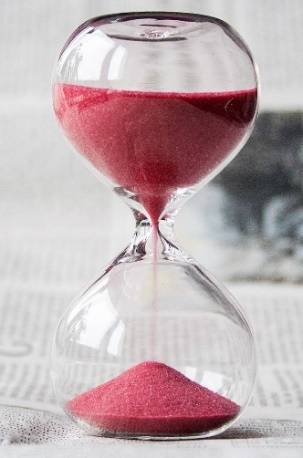 56
Umgang mit Tumoren, Wissen ist Macht, 
Wer viel weiß, lebt länger!
Mit einer eigenen Tumor-Erkrankung an die Öffentlichkeit zu gehen ist nicht jedermanns Sache!
Eine Person, die es sich getraut hat, mit einer alternativen Krebsbehandlung an die Öffentlichkeit zu gehen, ist Herr Markus Weninger. (Quelle)
Nehmen Sie sich die Zeit und arbeiten Sie seine Informationen durch!
Markus W.: Ich bin mir sicher das Krebs durch eine Vielzahl von verschiedenen Faktoren ausgelöst wird. Dazu gehören Bewegungsmangel und die damit einhergehende Lymphblockade und eine chronische Mangelernährung, die auf die oft giftigen oder schlicht nicht verwertbaren Füllstoffe, die wir unsere Nahrung nennen, zurückzuführen ist. Melatoninmangel, da wir besonders in der Stadt die Nacht zum Tag machen und wir dadurch unser natürlichen Biorhythmus stören. Auch das breite Spektrum an Strahlung und der Elektrosmog sind meines Wissens krebsverursachende Faktoren.
Synergieeffekte
57
Die weitverbreitete und nicht durch Versuche abgesicherte Kombination toxischer Substanzen (Pharmasubstanzen in der Polymedikation) hat vielfach katastrophale bisweilen tödliche Nebenwirkungen.
Wichtig: Genauso können sich aber auch die positiven Effekte verschiedener Substanzen in der Tumorprävention und auch Bekämpfung potenzieren.
Besprechen Sie im Erkrankungsfall mit Ihrem Arzt diese Synergieeffekte und wenden Sie sie unter ärztlicher Aufsicht auch vollumfänglich an:
Apitherapie, täglich 30 min Ausdauersport, basische Ernährung, biologisch erzeugte Lebensmittel, entzündungshemmende Nahrungsmittel, grünes Blattgemüse, Nahrungsmittel mit antikarzinogenem Potential wie Heidelbeeren und Himbeeren, Löwenzahn, Brokkoli, Kurkuma,… Nahrungsergänzungsmittel wie Vitamin D3/K2/B6 und Magnesium…
Bleiben oder werden Sie wieder gesund!
Nahrungs(ergänzungs)mittel
58
Die tägliche Einnahme von Nahrungsmittel und Nahrungsergänzungs-mittel erfordert eine gewisse Disziplin. Als Hilfsmittel für Sie, Ihren Arzt oder Therapeuten habe ich auf meiner Internetseite eine frei editierbare Excel-Liste zum Download eingestellt. Sie können Sich die von Ihnen verwendeten Nahrungsmittel und Substanzen eintragen und in Abstimmung mit Arzt oder Therapeut die entsprechenden Dossierungen festlegen.
Über 31 Tage für 3 Mahlzeiten täglich gibt es Kontrollkästchen zum Abhaken.
Die Datei „Komplementäre Ernährung Musterdatei“ finden Sie unter folgendem Link:
https://www.bienen-zur-gesundheit.de/prävention/präventive-ernährungspläne/
59
Verwendungshinweis
Diese Gesamtpräsentation darf am Stück und ohne Änderung von Textinhalten weitergegeben werden. Eine auszugsweise Weitergabe ist nicht gestattet. Ebenso darf eine Verlinkung in digitalen Medien nur auf die Gesamtpräsentation erfolgen.
Änderungen an den Inhalten sind durch die juristischen Randbedingungen nur vom Autor selbst vorzunehmen und zu verantworten!
Eine telefonische Beratung zu Inhalten der Präsentation wird vom Autor nicht geleistet.
Nehmen Sie sich die Zeit und forschen in den angegebenen Studienlisten oder direkt auf Medizinportalen wie PubMed https://www.ncbi.nlm.nih.gov/pubmed 
Besuchen Sie ihren örtlichen Imker, führen Sie wenn möglich ein nettes Gespräch mit ihm und beglückwünschen Sie ihn für die wertvollen Lebensmittel, die er produziert! Vielleicht können Sie dadurch sein Interesse an den wertvollen Inhaltsstoffen von Bienenprodukten wecken.
60
Tumorprävention - Kontaktdaten
Michael Ernst Müller
Dipl.-Ing. der Luft- und Raumfahrt
Präventive Ernährungsberatung
API-Ernährung und Phytoernährung

Linckeweg 7
D-72202 Nagold-Hochdorf

Telefon:	+49 (0) 7459/405416
Mobil:     	+49 (0) 152 02 99 17 61


E-Mail:     info@bienen-zur-gesundheit.de 
Internet:  https://www.bienen-zur-gesundheit.de
Gute Prävention
Und ein tumorfreies Leben!